We willen geen test automatiseerders, maar test specialisten
W
W
W
H
Menno Pot, 7-10-2020, Testnet najaarsevent
ahaslides.com/124816
W
W
[Speaker Notes: Zorg dat je de ruimte kent enzo.

Continuous improvement (team laten groeien)

Rollen duidelijker weergeven op richting (Dev / test / TA / Ops / architect)
Test specialis = test generalist
Meer voorbeelden gebruiken
Meer 1 verhaal van maken, niet alleen maar sheets met punten die je op noemt.
Iets meer vernieuwende dingen melden.
Meer interactie toevoegen
Meer plaatjes, bijv. bij de valkuilen.
Stel vragen tussendoor om mensen er weer bij te halen.
Laat mensen de lichten aan doen, ik wil niet dat de after lunch dip zorgt voor slapers….
Ga niet te snel, mensen kunnen dat niet processen. Schrijven op een bord helpt, dat is de snelheid waarmee mensen dingen opnemen.
Gebruik weinig slides en weinig woorden
Als ze de slides moeten lezen, sta dan dicht bij de slides, wijs ze aan.
Geen logo’s, simplificatie
Gebruik minimaal puntgrootte 35, als je kleiner nodig hebt, heb je te veel dingen op je slide.
Gebruik attributen om de aandacht er bij te houden
Gebruik geen laserpointer, want dan zien de menen alleen de achterkant van je hoofd omdat je naar het scherm kijkt.
Zorg voor een symool in je presentatie
Zorg voor een slogan in je presentatie
Zorg voor een surpirse in je presentatie. Dus bijv. dat je iets heel makkelijk kan leren door maar 1 ding te begrijpen
Eindig niet met bendankt, Vragen, of conclusies oid.  Eindigen met een grap werkt redelijk. Je kunt nog wel vertellen hoe je het ervaren hebt. Dat je het gaaf vond om dit te doen.]
Wat ga je vandaag leren
Wie is Menno
Andere kijk
Valkuilen in TA
25+ taken
Waar ben jij nu?
ahaslides.com/124816
Test automation engineer
Gewerkt als
Tester
Embedded software engineer
Event organisator
Scrum master
Test coördinator
Recruiter
Test Manager
Test chapter lead
Embedded schema/hardware designer
QA manager
Field manager
Teamleider
Program manager
Test automation architect
Happiness manager
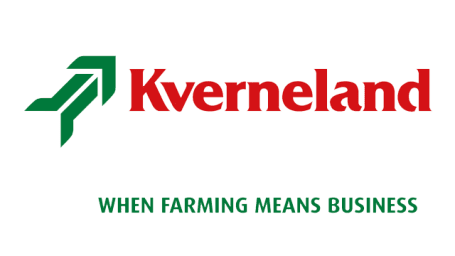 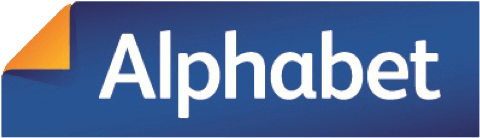 Gewerkt voor
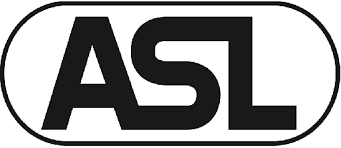 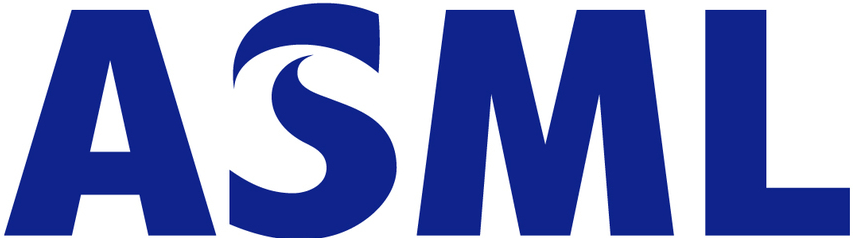 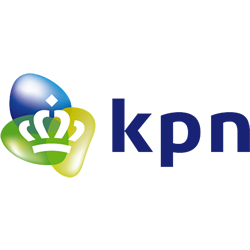 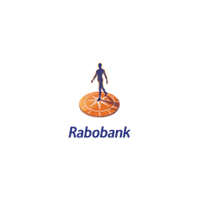 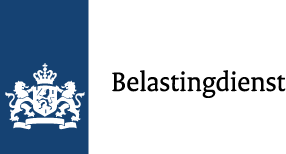 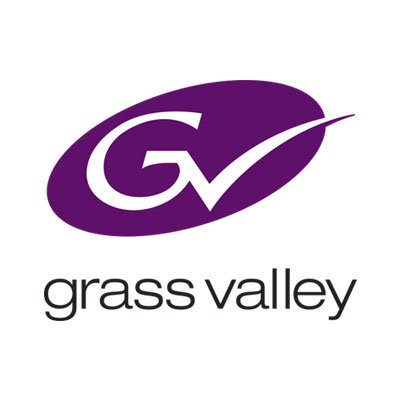 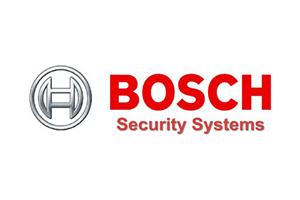 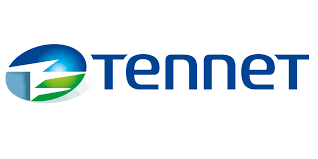 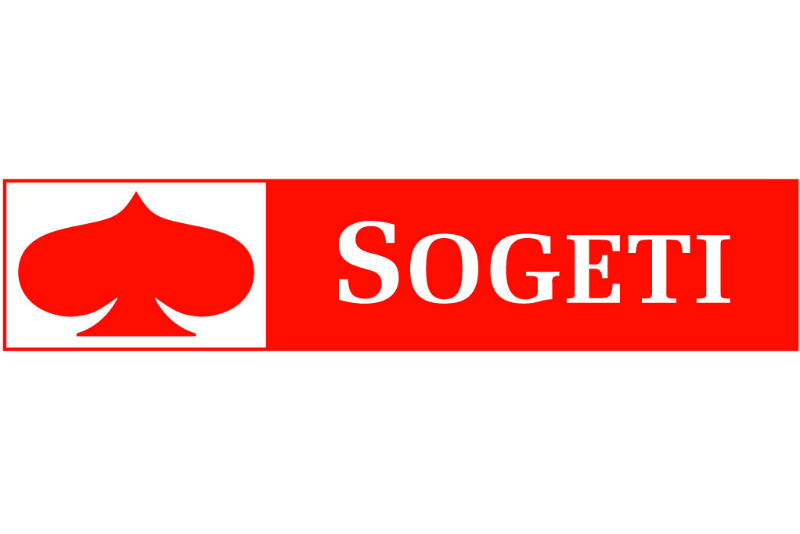 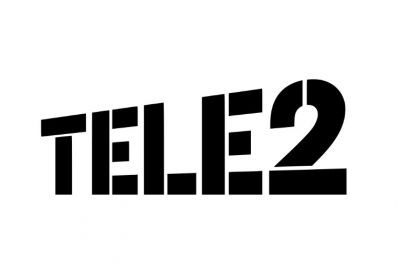 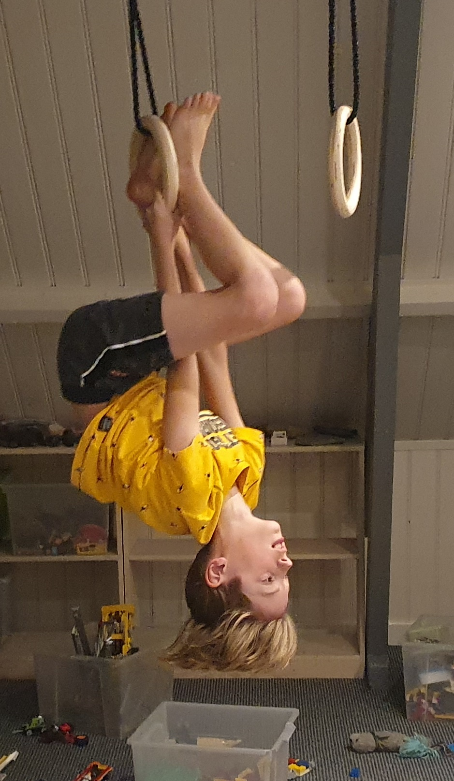 Word ik blij van
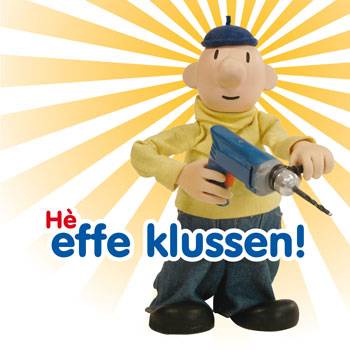 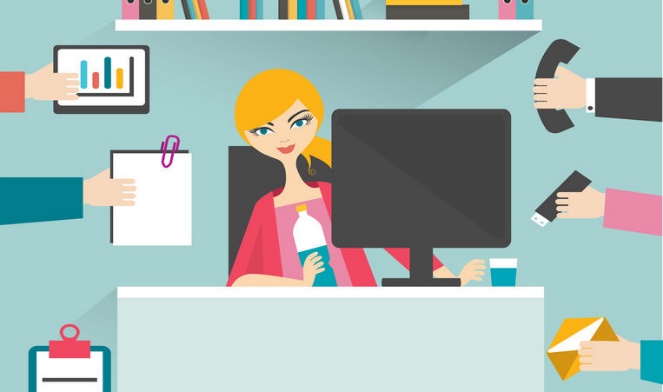 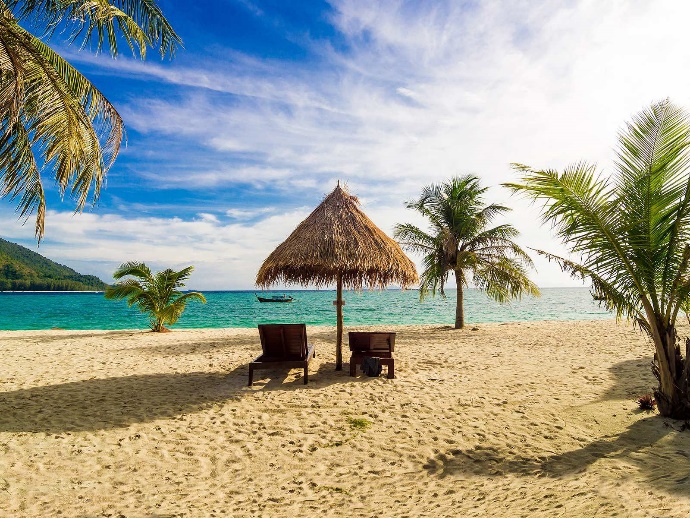 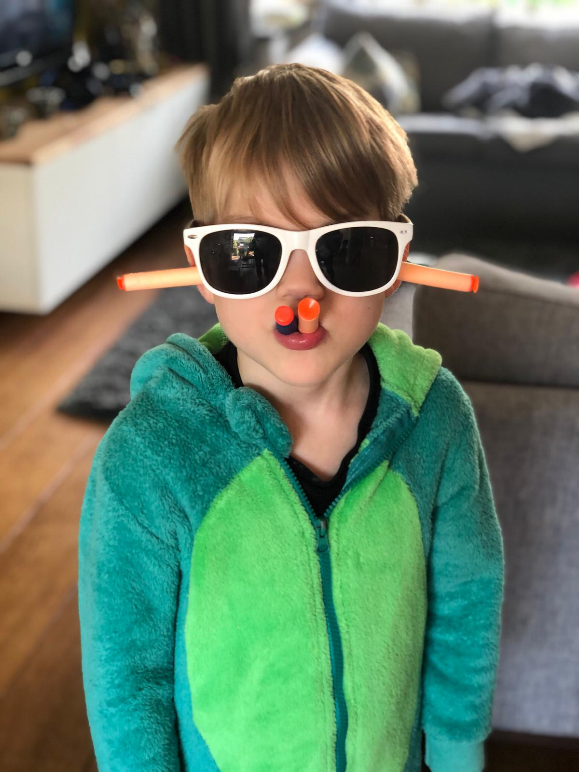 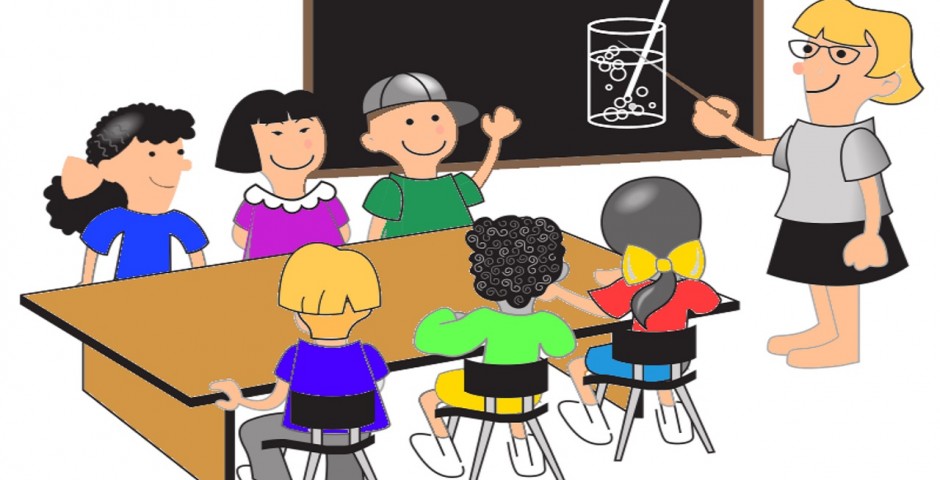 We willen geen test automatiseerders, maar test specialisten
We = de markt/bedrijven
Test automatiseerders = TA framework bouwer
Test specialist = test duizendpoot
Hoe denk jij hierover?We willen geen test automatiseerders, maar test specialisten
A: Niet eens, juist TA nodig
B: Eens
C: Hangt van het bedrijf af
D: Wat bedoel je?
E: Iets anders
F: Ik doe niet mee
ahaslides.com/124816
Mijn mening over de stelling
Het gros nog niet
Gaat wel langzaam
Goede verschuiving
Niet zo rigide
Multidisciplinair team
Team == alles kunnen
Teamlid != alles kunnen
Voorkom SPOF’s
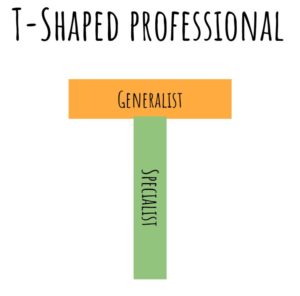 Test visie: W5H
Wat
Waarom
Wie
Waar
W
Wanneer
W
W
Hoe
H
W
W
Een selectie van TA valkuilen
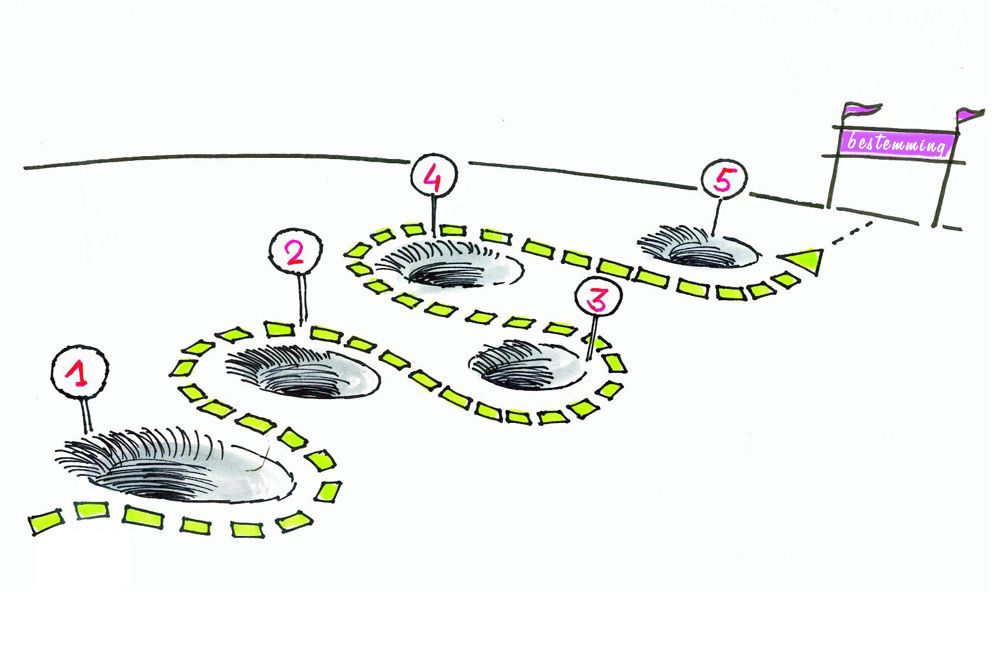 Geen testdoel
Te veel TA
Onduidelijke logging
Draait amper
Resultaatopslag
Flaky testen
Preconditie
Niet opgelost
Testomgeving
Test te veel
Wat wel/niet
TA!>Software
Kennis is weg
[Speaker Notes: KNP manager, kom je met een oplossing, of wordt je onderdeel van het probleem.
Als je tijd hebt om te klagen, heb je ook tijd om er wat aan te doen.]
Welke valkuil mis jij nog?
ahaslides.com/124816
Taken in een team
TA				Team				Dev
TA framework opzetten
Kennis borging / training
TA Component testen
Coderen
Ideeën voor verbetering
Unit testen
TA systeemtest
Refinement
Testen opstellen
Code change-> Test change
Reviewen
Architectuur visie
TA resultaten analyse/debug
Verduidelijking halen PO/SA
Samenwerken/communiceren
Architect
Manuele systeemtest
Security testen
Positieve inzet
Denk als de klant
Performance testen
Landschap inregelen
Monitoring inregelen
Productie releases
CI/CD opzetten
Streng blijven
Debug met klant
Tester				           Ops
De die-hard automatiseerder
TA				Team				Dev
TA framework opzetten
Kennis borging / training
TA Component testen
Coderen
Ideeën voor verbetering
Unit testen
TA systeemtest
Refinement
Testen opstellen
Code change-> Test change
Reviewen
Architectuur visie
TA resultaten analyse/debug
Verduidelijking halen PO/SA
Samenwerken/communiceren
Architect
Manuele systeemtest
Security testen
Positieve inzet
Denk als de klant
Performance testen
Landschap inregelen
Monitoring inregelen
Productie releases
CI/CD opzetten
Streng blijven
Debug met klant
Tester				           Ops
De pure tester
TA				Team				Dev
TA framework opzetten
Kennis borging / training
TA Component testen
Coderen
Ideeën voor verbetering
Unit testen
TA systeemtest
Refinement
Testen opstellen
Code change-> Test change
Reviewen
Architectuur visie
TA resultaten analyse/debug
Verduidelijking halen PO/SA
Samenwerken/communiceren
Architect
Manuele systeemtest
Security testen
Positieve inzet
Denk als de klant
Performance testen
Landschap inregelen
Monitoring inregelen
Productie releases
CI/CD opzetten
Streng blijven
Debug met klant
Tester				           Ops
De pure developer
TA				Team				Dev
TA framework opzetten
Kennis borging / training
TA Component testen
Coderen
Ideeën voor verbetering
Unit testen
TA systeemtest
Refinement
Testen opstellen
Code change-> Test change
Reviewen
Architectuur visie
TA resultaten analyse/debug
Verduidelijking halen PO/SA
Samenwerken/communiceren
Architect
Manuele systeemtest
Security testen
Positieve inzet
Denk als de klant
Performance testen
Landschap inregelen
Monitoring inregelen
Productie releases
CI/CD opzetten
Streng blijven
Debug met klant
Tester				           Ops
De test specialist
TA				Team				Dev
TA framework opzetten
Kennis borging / training
TA Component testen
Coderen
Ideeën voor verbetering
Unit testen
TA systeemtest
Refinement
Testen opstellen
Code change-> Test change
Reviewen
Architectuur visie
TA resultaten analyse/debug
Verduidelijking halen PO/SA
Samenwerken/communiceren
Architect
Manuele systeemtest
Security testen
Positieve inzet
Denk als de klant
Performance testen
Landschap inregelen
Monitoring inregelen
Productie releases
CI/CD opzetten
Streng blijven
Debug met klant
Tester				           Ops
Mijn visie
!heilige graal
Wat wel/niet
W5H
20AT > 25AT
W
<<<100%
W
W
H
Geen tolk nodig
W
W
Anders op een intake?
Capaciteiten duidelijker
Niks, ik doe al genoeg
Beter luisteren
Iets anders
ahaslides.com/124816
Vond je het leuk?Ik ook!
Veel plezier bij de andere presentaties.
W
W
W
H
W
W
Menno Pot, 7-10-2020, Testnet najaarsevent
Waarom werken we?
Plezier
Waardering
Leren -> Plezier -> Waardering
Vroeger testte we handmatig
Dat verschoof richting test automatisering
Vervolgens verschuiving richting intelligente test automatisering
[Speaker Notes: Geen AI, dat is een verhaal apart waar ik me hier niet aan waag.]
Je CV / Intakes
Je CV moet iig iets als TMAP/ISTQB bevatten.
Tijdens intake moet je visie / motivatie er vanaf spatten